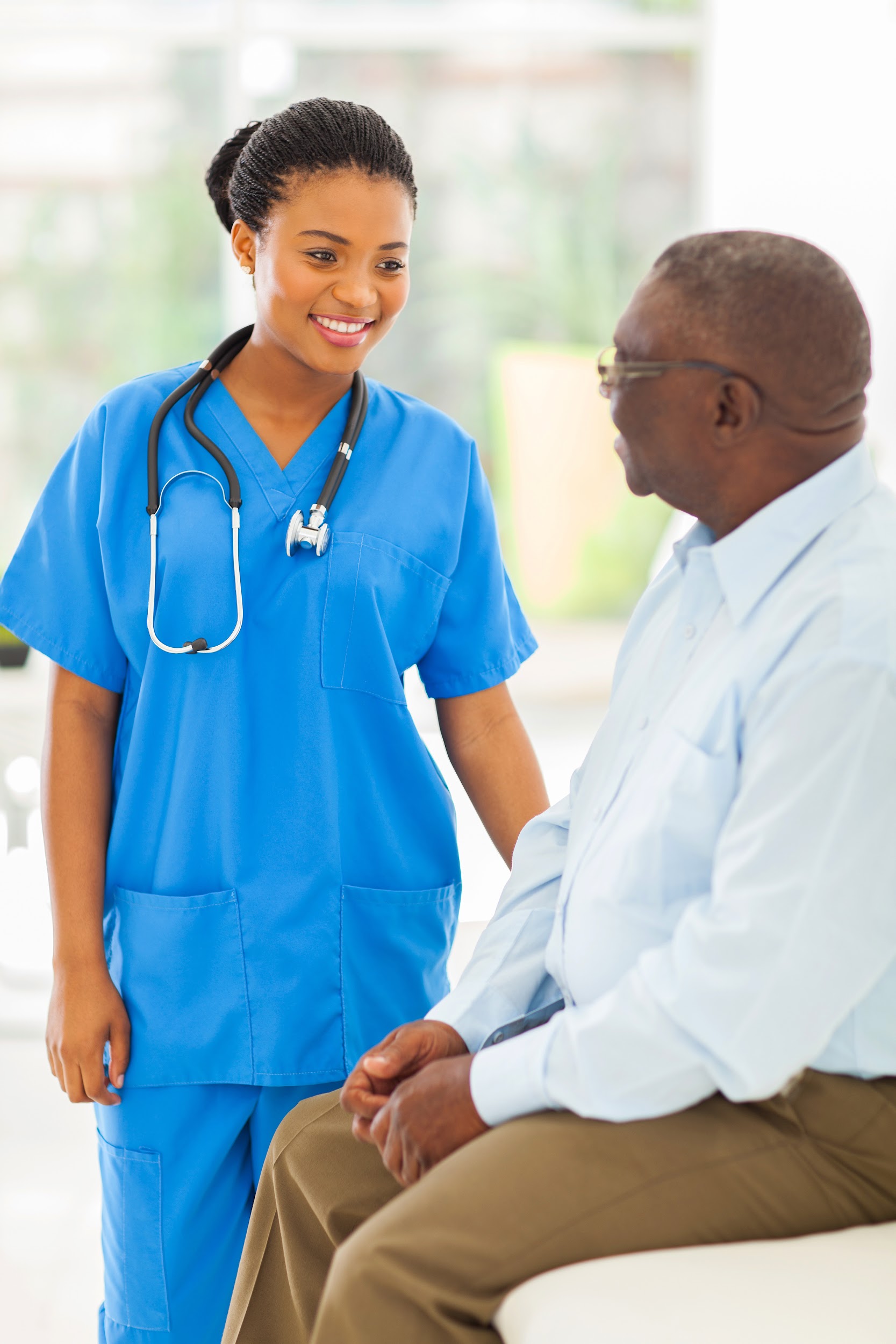 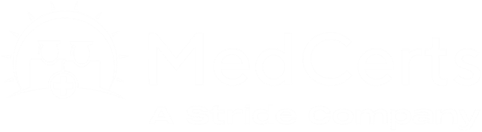 Dental Assistant
Program Guide
Prepared For: [Insert StudentName]
Estimated Start Date: [Insert Date]
Program Cost: $4000.00
Program Code: DA-3000
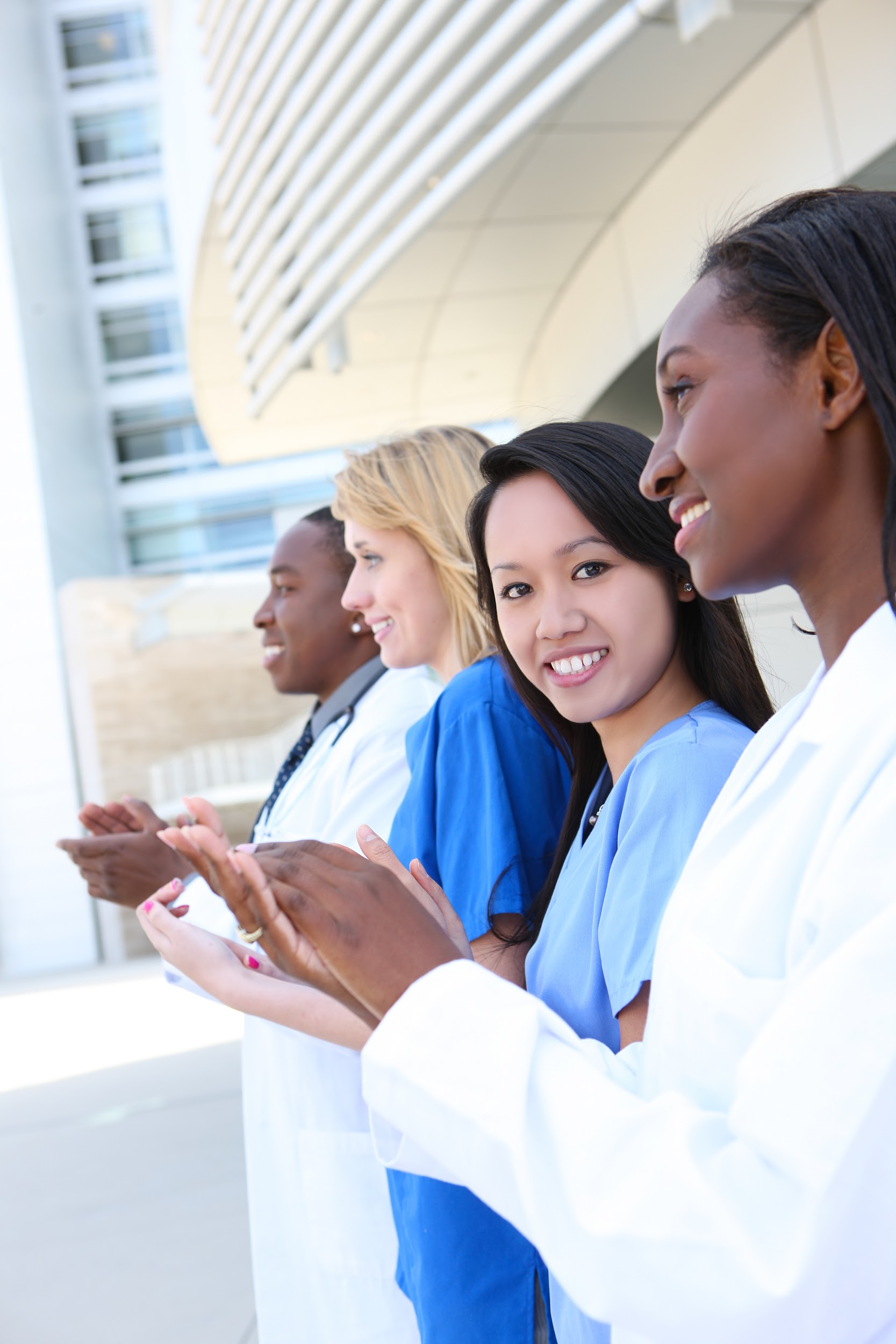 Dental Assistant Details
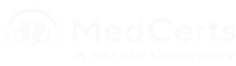 What is a Dental Assistant
Dental Assistants are highly visible members of the dental practice team. Dental Assistants provide support to dentists and dental hygienists on a variety of tasks, including greeting and scheduling patients, obtaining preliminary vital signs and symptoms, performing diagnostic testing, creating laboratory molds, taking x-rays, and assisting the dentist through all visits and dental procedures. Aftercare instructions, as well as follow up calls, are typically completed by the dental assistant in many practices. Some dental assistants also assist with additional office work or billing, depending on the size of the practice.

Dental assistants help people of all ages and at all stages of dental health. They teach patients proper preventative care during checkups and assist dentists with procedures during routine cleanings, dental illness, or trauma.
	
Dental assistants also ensure health and safety protocols, as established by OSHA, CDC, EPA, FDA, and OSAP, are always followed. These protocols cover the full range of patient care, infection control, medical waste disposal, and sterilization of all equipment.

The roles and responsibilities for Dental Assistants vary based on the needs of the office, as well as state regulations.  Some states allow dental assistants to perform expanded duties, including polishing, fluoride application, and applying topical anesthetics. They may also create temporary crowns and take dental impressions. Their primary role is to free dentists from assuming these tasks so the dentists have more time to spend with their patients.

Some dental assistants become office managers, dental-assisting instructors, dental hygienists, or dental product sales representatives, sometimes with additional training and schooling. Because of the nature of the job, much of the patient interaction occurs with the dental assistant before the dentist or hygienist begins their portion of a dental appointment.
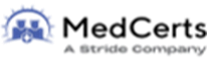 3
Program Description
Dental Assisting is projected to be among the fastest-growing occupations in the United States through 2026 There is high demand for caring, knowledgeable, and professional individuals who want to make a difference in the lives of patients while pursuing an exciting career in healthcare. This program prepares students to take on significant responsibility as a member of a dental healthcare team. Dental Assistants greatly increase the efficiency of the dentist in delivery of quality, oral healthcare.

The MedCerts online Dental Assistant program prepares students to gain industry certifications and, ultimately, to work with patients in dental offices, community dental and health clinics, and hospital-based dental facilities. Our highly immersive program utilizes 12 unique eLearning elements designed to keep students engaged, stimulated, and entertained throughout their training. The student learning experience is driven by recorded video lecture delivered by expert instructors, alongside simulations, video demonstrations, virtualized environments, and many other professionally produced learning objects. Multiple assessments test students’ knowledge and understanding of the material contained in each lesson, leading up to a comprehensive final exam for each course while simultaneously preparing them to sit for certification exams.

Today’s dental assistants perform a variety of clinical and administrative duties, and the MedCerts program covers the wide range of skills and objectives needed to meet industry demands for skilled and well-rounded dental assistants. The Dental Assistant program prepares students to assist dentists and dental hygienists by providing the essential clinical and administrative skills needed in the dental setting. The program covers subjects such as dental anatomy and morphology, infection control, radiation health safety and radiographic skills, patient education, soft skills, dental materials, and essential chairside functions.

Dental Assistant responsibilities include assisting with and providing direct patient care, sterilizing instruments, taking impressions, and performing office management tasks.  Working under the direction of a Dentist, assistants may perform a variety of tasks such as coronal polishing, sealant application, fluoride application, and topical anesthetic application. The Dental Assistant program covers a comprehensive range of knowledge domains, topics, objectives, and tasks that a practicing Dental Assistant could perform. However, it is important to note that each state regulates the scope of practice for Dental Assistants within that specific state.
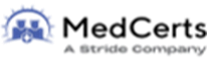 4
Program Description (cont.)
Upon successful completion of programmatic coursework, graduates will have met the training requirements and been prepared to sit for the Registered Dental Assistant (RDA) certification exam. The RDA certification is granted by American Medical Technologist (AMT). The MedCerts Dental Assistant program has been reviewed and approved by the AMT Board of Directors as an eligible program leading to RDA certification. Detailed and up-to-date information for each state can be found at www.americanmedtech.org/Dental-Assistant

Because Customer Service is a priority in situations where patient/customer interaction occurs, students will learn the fundamentals of Customer Service by completing a module that has been aligned with standards set forth by the Professional Association for Customer Engagement (PACE). Students that successfully complete this module will achieve certification as Customer Service Certified (CSC).
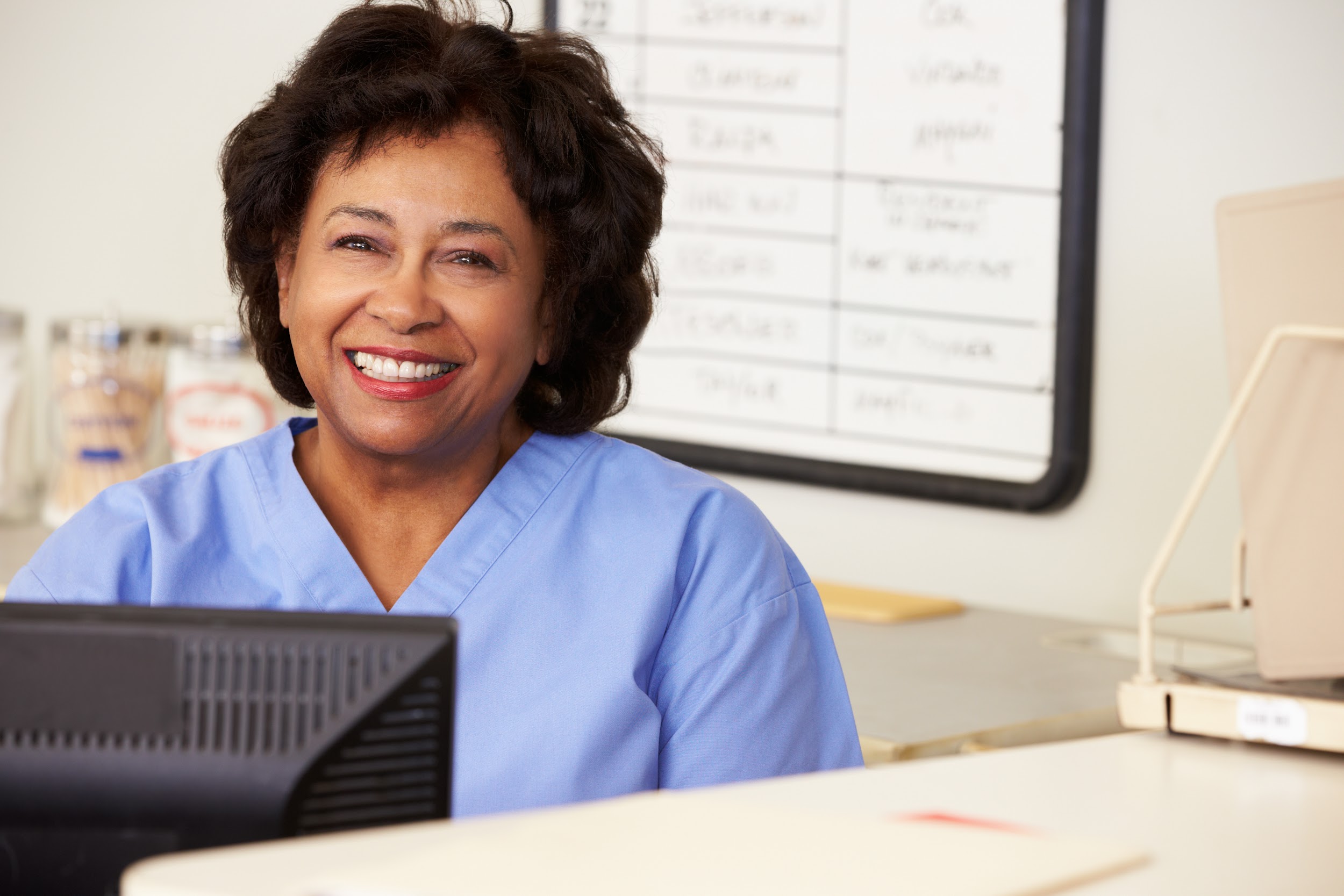 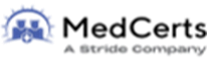 5
Program Objectives
Objectives
Gain knowledge and skills in preparation for AMT’s RDA credentialing exam
Recognize proper infection control procedures, handwashing, sterilization of equipment, disinfection of operatories, and use of personal protective equipment (PPE), per Standard and Universal precautions
Identify important head, neck, and oral anatomy related to patient care, including anomalies and radiographic landmarks
Demonstrate essential dental assisting skills needed for patient preparation, measurement of vital signs, and four-handed dentistry, as well as the dental assistant’s role in medical emergencies
Classify clinical tools, techniques, and materials used in four-handed dentistry
Discuss tooth numbering systems, dental charting, and scheduling patients according to treatment plan
Explain informed consent and patient education, including oral hygiene instruction and post-treatment care
Ensure HIPAA, OSHA, FDA, and EPA compliance and follow CDC recommendations as applicable to protected health information, infection control, radiation safety, workplace safety and controls, and documentation
Apply operator and patient radiation safety principles and address patient safety concerns
Demonstrate basic knowledge of radiology, including guidelines, regulations, and quality assurance in radiographic imaging and mounting

Students receive ongoing support and guidance from a team of instructors, advisors, and online mentors. The registration and cost for the certification exam (RDA) is covered by MedCerts. For additional information, visit MedCerts.com.
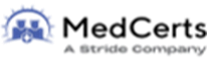 6
Program Features
Features
Comprehensive New Student Orientation
An  assigned Student Support Specialist who provides 1:1 support from start to finish.
Professional support offered through on-demand subject matter experts
12-Month Access to Online Training
Flexible scheduling that allows you to learn at your own pace
Certification Exam Payment and Registration
Exam Preparation Support
Career Services and Experiential Learning Support
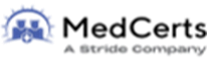 7
Equipment & Courseware/eBooks
Equipment Provided by MedCerts:: MedCerts provides all required courseware, study guides, and other program supplements and resources.

MedCerts will provide the following resources:

Through the Customer’s Eyes (SkillPath)

Modern Dental Assisting (Saunders 13th Edition eBook, Copyright 2021)
by Doni L. Bird and Debbie S. Robinson

Dental Assistant/Infection Control (MedCerts)
Recorded Video-Based Lecture/Instruction

Dental Assistant/Infection Control Interactivities (MedCerts)
3D Environment for Skill Practice

Dental Assistant/Infection Control Interactive Skill Activities (MedCerts)
Skill Presentations and Knowledge Checks

Dental Assistant/Infection Control Immersive 3D Environment (MedCerts)
Critical Thinking Interactivity

Dental Assistant/Infection Control Task-Based Demonstrations (Evolve, Copyright 2018)

Dental Assistant/Infection Control Simulation Training (SIMTICS)

Dental Anatomy, Morphology, and Physiology (MedCerts)
Recorded Video-Based Lecture/Instruction

Dental Assistant/Infection Control Interactive Skill Activities (MedCerts)
Skill Presentations and Knowledge Checks

Dental Anatomy, Morphology, and Physiology Task-Based Interactivities (Evolve, Copyright 2018)
8
Equipment & Courseware/eBooks (cont.)
Dental Assisting Essentials (MedCerts)
Recorded Video-Based Lecture/Instruction with 3D Animation

Dental Assisting Essentials Interactivities (MedCerts)
3D Environment for Skill Practice

Dental Assisting Essentials Interactive Skill Activities (MedCerts)
Skill Presentations and Knowledge Checks

Dental Assisting Essentials Immersive 3D Environment (MedCerts)
Critical Thinking Interactivity

Dental Assisting Essentials Task-Based Demonstrations (Evolve, Copyright 2018)

Dental Assisting Essentials Task-Based Interactivities (Evolve, Copyright 2018)

Dental Assisting Essentials Simulation Training (SIMTICS)

Radiation Health and Safety in Dentistry (MedCerts)
Recorded Video-Based Lecture/Instruction with 3D Animation

Radiation Health and Safety in Dentistry Interactivities (MedCerts)
3D Environment for Skill Practice

Radiation Health and Safety in Dentistry Interactive Skill Activities (MedCerts)
Skill Presentations and Knowledge Checks

Radiation Health and Safety in Dentistry Immersive 3D Environment (MedCerts)
Critical Thinking Interactivity

Radiation Health and Safety in Dentistry Task-Based Demonstrations (Evolve, Copyright 2018)

Radiation Health and Safety in Dentistry Task-Based Interactivities (Evolve, Copyright 2018)
9
Equipment & Courseware/eBooks (cont.)
Radiation Health and Safety in Dentistry Simulation Training (SIMTICS)

Equipment to be Provided by the Student: Students must have (or have access to) a computer with high-speed internet (minimum 1.5Mbs). No other equipment is required for this program.
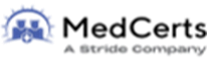 10
Enrollment Eligibility Requirements
Applicants must be 18 years of age or older, and have a High School diploma or GED. The student must be proficient in vocabulary, comprehension, and math concepts. Many employers will require that you have suitable vision and hearing (normal or corrected), suitable psychomotor skills, hand-eye coordination, and finger agility, and be able to stand for an extended period. Fingerprinting and/or a background check may be required for state licensure. Any fees for this would be the responsibility of the student.

**PLEASE NOTE: 

1) This program does not qualify for Dental Assistant licensing in the state of Iowa, Massachusetts, Montana and New York. Each state’s dental board implements rules and regulations for delegating legally allowable duties to dental assistants. 

2) While MedCerts training and related target certifications may be accepted and/or approved by your state of residency, employers reserve the right to dictate pre-requisite education, experience, or certification/licensure requirements for their positions. We strongly advise students to research target job posts from area employers and relevant state requirements, barriers, or restrictions prior to enrollment to ensure eligibility upon graduation.
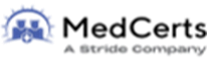 11
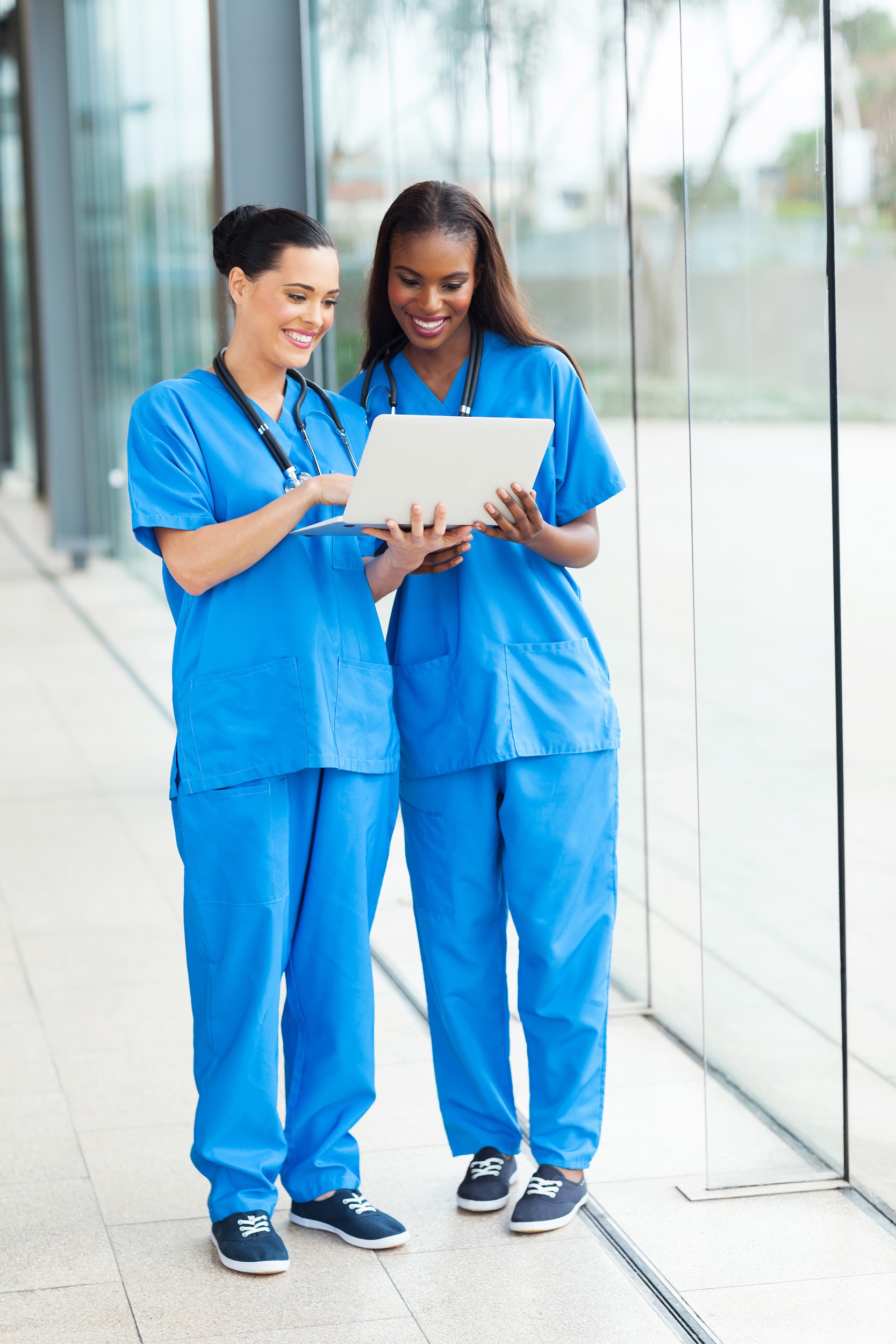 Dental Assistant Courses
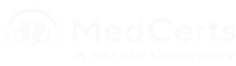 PS-1011: Professionalism in Allied Health
Description:
This course will benefit anyone considering a career in allied health, as well as those already working in the field. Allied Health Professionals must be committed to the key attributes of professionalism and strive to reflect this within the delivery of patient-centered safe and effective care. “Professionalism” is a broad term that reflects many different skills and abilities. For an individual to exhibit professionalism, he/she must be armed with specific skills and abilities that do not always show up within certification requirements, or even within a career training curriculum. Soft skills are hard to measure and are typically less well-defined than hard skills. However, soft skills are what set many job candidates apart. Professionalism is not just what one knows, it is how one does their job, how one behaves and how one comes across as they interact with others.

The purpose of this course is to provide students with soft skills training that will provide the tools needed to demonstrate a higher level of professionalism on the job. Key components of the course focus on patient interaction, proper office behavior, medical ethics, diversity and cultural bias, emotional strength, professional appearance and communication. The course maintains a focus on the key attributes that are true markers of professionalism.

This course was created with input from healthcare professionals working in the field, healthcare employers that hire our graduates, professional educators and even former MedCerts students. The end result is a collection of modules that touch on the soft skills that are TRULY important in the real world of allied healthcare. In this course, students are engaged through scenario-based learning that allows for real interaction with virtual co-workers and patients. Additionally, game-based activities keep students engaged and entertained throughout their learning journey.
Course Objectives:
Gain an understanding of the expectations of an allied healthcare professional in the workplace
Develop and exercise emotional intelligence, self-management and interpersonal skills
Build and improve internal and external communication skills with all exchanges
Enhance the patient care experience with successful interactions and patient satisfaction
Maintain solution-oriented conversations, manage conflict and build self-confidence
13
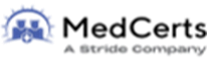 DA-3011: Infection Control in Dental Healthcare Settings
Description:
Infection Control in Dental Healthcare Settings is a comprehensive course detailing infection control practices performed by the dental team within the dental office. Video-based lessons classify infectious diseases, describe how to protect the patient and operator by using personal protective equipment (PPE), explain processes to maintain aseptic conditions to prevent cross contamination for procedures and services, summarize the steps to process reusable dental instruments, discuss maintenance and documentation of infection control and safety programs and policies, and explain how to document office programs/policies for infection control and safety. Emphasis is placed on recognizing important information on medical history to prevent adverse reactions during dental care, associating occupational safety and guidelines to dental workplace practices, and understanding how to perform proper hand hygiene before, during, and after oral surgery and intraoral procedures. Additionally, the course provides guidance on identifying how standards and workplace controls protect the patient and operator through the reduction of aerosol, droplets, and splatter, as well as how advisory, regulatory, and professional organizations are related to dentistry.

In this course, students are exposed to a variety of eLearning elements that allow hands-on interaction with the screen for an engaging education. In addition to video-based instruction that includes 3D animated demonstrations and provides foundational knowledge, a variety of other learning methods are utilized for engagement, entertainment, and inspiration throughout training. These include interactive skill activities, game-based learning, and an immersive environment for demonstration and hands-on interaction providing the student opportunities to practice key skills required of the successful dental assistant as they relate to infection control.
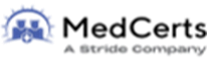 14
DA-3011: Infection Control in Dental Healthcare Settings (cont.)
Course Objectives:
Classify infectious diseases and define relationships
Recognize the importance of medical history documentation and review
Demonstrate proper hand hygiene throughout all stages of treatment
Describe the use of personal protective equipment (PPE)
Identify occupational safety standards and workplace controls
Explain maintenance of aseptic conditions and prevention of cross contamination
Summarize dental instrument and device processing
Discuss infection control and safety programs, policies, and documentation
Identify advisory, regulatory, and professional organizations as related to dentistry
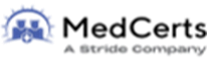 15
DA-3012: Dental Anatomy, Morphology, and Physiology
Description:
Dental Anatomy, Morphology, and Physiology is a comprehensive course detailing essential anatomical, morphological, and physiological knowledge of the head, neck, and oral cavity for the dental assistant. Video-based lessons examine the anatomy and pathology of hard and soft tissues, review the circulatory and lymphatic systems, explore oral cavity anatomy, discuss salivary glands, identify permanent and primary tooth anatomy and morphology, and explain tooth numbering systems, including Universal and Palmer systems. Emphasis is placed on identifying the important head, neck, and oral landmarks, as well as discussing the muscular, skeletal, and nervous systems as they relate to the head, neck, and oral cavity. Additionally, the course provides guidance in categorizing dental occlusion and recognizing hard and soft tissue anomalies and tooth anomalies.

In this course, students are exposed to a variety of eLearning elements that allow hands-on interaction with the screen for an engaging education. In addition to video-based instruction that includes 3D animated demonstrations and provides foundational knowledge, a variety of other learning methods are utilized for engagement, entertainment, and inspiration throughout training. These include interactive skill activities, game-based learning, and an immersive environment for demonstration and hands-on interaction providing the student opportunities to practice key skills required of the successful dental assistant as they relate to anatomy, morphology, and pathology.

Course Objectives:
Examine hard and soft tissues
Review the circulatory and lymphatic systems
Identify important head, neck, and oral landmarks
Discover muscular, skeletal, and nervous systems
Explore oral cavity anatomy
Discuss salivary glands
Review sinuses in head anatomy
Categorize dental occlusion
Identify permanent and primary tooth anatomy and morphology
Explain tooth numbering systems
16
DA-3013:  Dental Assisting Essentials
Description:
Dental Assisting Essentials is a comprehensive course which instructs students in dental assisting knowledge and fundamental clinical skills necessary for becoming an essential member of the dental practice team. Video-based lessons identify important tools and techniques used in clinical chairside dental assisting, explain the purpose and use of dental materials, summarize dental specialties and some key procedures and basic instruments of each, discuss the dental assistant’s role in common medical emergencies, and list drugs commonly prescribed in both dentistry and medicine. Emphasis is placed on understanding dental ethics and law, as well as describing the various topics and opportunities for patient education and recognizing the role of professional communication, customer service, and teamwork in patient care.

In this course, students are exposed to a variety of eLearning elements that allow hands-on interaction with the screen for an engaging education. In addition to video-based instruction that includes 3D animated demonstrations and provides foundational knowledge, a variety of other learning methods are utilized for engagement, entertainment, and inspiration throughout training. These include interactive skill activities, game-based learning, and an immersive environment for demonstration and hands-on interaction providing the student opportunities to practice key skills required of the successful dental assistant.

Course Objectives:
Discover history of dentistry and the dental team
Gain basic understanding of dental ethics and law
Gather fundamental dental assisting skills
Identify clinical tools and techniques
Review basic dental materials
Summarize dental specialties
Discuss patient education
Describe the dental assistant’s role in medical emergencies
List common prescription drugs
Recognize the vital role of soft skills
17
DA-3014: Radiation Health and Safety in Dentistry
Description:
Radiation Health and Safety in Dentistry is a comprehensive course which explains patient and operator preparation and safety during radiographic exposures and provides the knowledge necessary to identify best radiographic technique based on patients’ diagnostic needs. Video-based learning lessons classify radiographic equipment based on techniques such as digital and traditional radiography, describe how to acquire radiographic images using various techniques, identify current American Dental Association (ADA) guidelines for patient selection and limiting radiation exposure, identify operator safety measures when acquiring x-rays, describe methods for monitoring operator exposure to x-radiation, and explain infection control procedures for both conventional and digital radiography equipment. Emphasis is placed on demonstrating basic knowledge of both digital and conventional radiology, evaluating radiographic images for diagnostic quality, mounting radiographic images, and describing infection control procedures for both patient and operator safety. Additionally, the course provides guidance in applying quality assurance to all aspects of radiographic imaging and expressing understanding of radiology regulations, as well as applying the principles of radiation protection and hazards when operating radiographic equipment.

In this course, students are exposed to a variety of eLearning elements that allow hands-on interaction with the screen for an engaging education. In addition to video-based instruction that includes 3D animated demonstrations and provides foundational knowledge, a variety of other learning methods are utilized for engagement, entertainment, and inspiration throughout training. These include interactive skill activities, game-based learning, and an immersive environment for demonstration and hands-on interaction providing the student opportunities to practice key skills required of the successful dental assistant related to radiation health and safety.
Course Objectives:
Discover history of dentistry and the dental team
Gain basic understanding of dental ethics and law
Gather fundamental dental assisting skills
Identify clinical tools and techniques
Review basic dental materials
Summarize dental specialties
Discuss patient education
Describe the dental assistant’s role in medical emergencies
List common prescription drugs
Recognize the vital role of soft skills
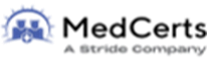 18
DA-3014: Radiation Health and Safety in Dentistry (cont.)
Course Objectives:
Explain patient preparation and patient management
Classify and describe radiographic equipment and imaging techniques
Demonstrate basic knowledge of digital and conventional radiology
Evaluate and mount radiographic images
Apply quality assurance and recognize radiology regulations
Identify American Dental Association radiography guidelines
Apply operator and patient radiation safety principles and address patient safety concerns
Explain infection control in radiographic practices
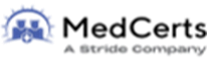 19
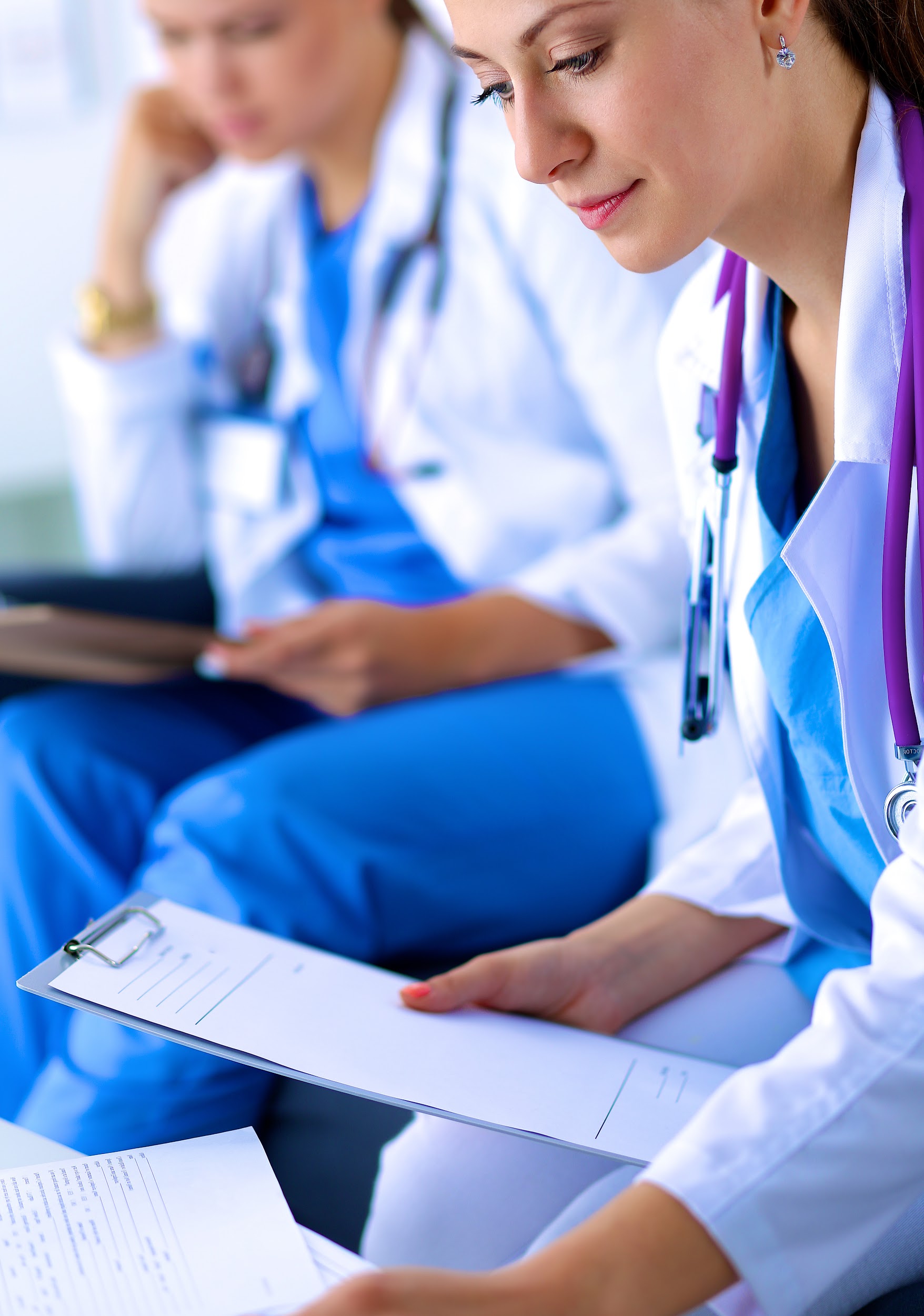 Eligible Program Certifications
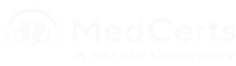 Registered Dental Assistant (RDA)
State Regulations:
Each state’s dental board implements regulations and establishes rules for delegating legally allowable duties to dental assistants. Passing the AMT’s RDA exam or earning a AMT certification conveys authority to perform these duties only in those states that recognize these exams or this certification as meeting state dental assisting requirements. This information is available at www.americanmedtech.org/Dental-Assistant.

RDA Exams
The Registered Dental Assistant Certification Exam is available to students who successfully complete this program, both of which are provided by American Medical Technologist (AMT). 

Radiation Health and Safety (RHS) Exam
The RHS Exam consists of 100 questions, with an allowable time of 75 minutes. The four knowledge domains assessed within the exam are: Expose and Evaluate (26%), Quality Assurance and Radiology Regulations (21%), Radiation Safety for Patients and Operators (31%), and Infection Control (22%).

Infection Control Exam (ICE) Exam
The ICE Exam consists of 100 questions, with an allowable time of 75 minutes. The four knowledge domains assessed within the exam are: Standard Precautions and the Prevention of Disease Transmission (20%), Prevention of Cross-Contamination During Procedures (34%), Instrument/Device Processing (26%), and Occupational Safety/Administrative Protocols (20%).  

Anatomy, Morphology and Physiology (AMP) Exam
The ICE Exam consists of 105 questions, with an allowable time of 75 Minutes. The two knowledge domains assessed within the exam are: Head, Neck and Oral Cavity (40%) and Tooth Anatomy, Morphology and Physiology (60%).

Graduates who have obtained these certifications may be allowed to perform expanded functions such as processing x-rays and a variety of clinical and lab tasks.
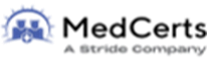 21
Additional RDA Certification Requirements
IMPORTANT: While graduates are eligible to attempt each of the three certification exams, gaining status as RDA certified requires that additional requirements be fulfilled beyond MedCerts training.
RDA certification requires candidates to obtain a minimum of 300 and up to 3,000 hours of dental assisting work experience accrued over at least two months and no more than three years. MedCerts does not coordinate placement for this experience whether through externship or direct hire employment.
Proof of completion of a hands-on CPR, BLS, or ACLS program. A list of approved programs can be found on www.americanmedtech.org/Dental-Assistant and include such providers as American Heart Association, American Red Cross, American CPR Training, and many more.
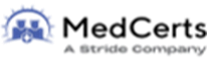 22
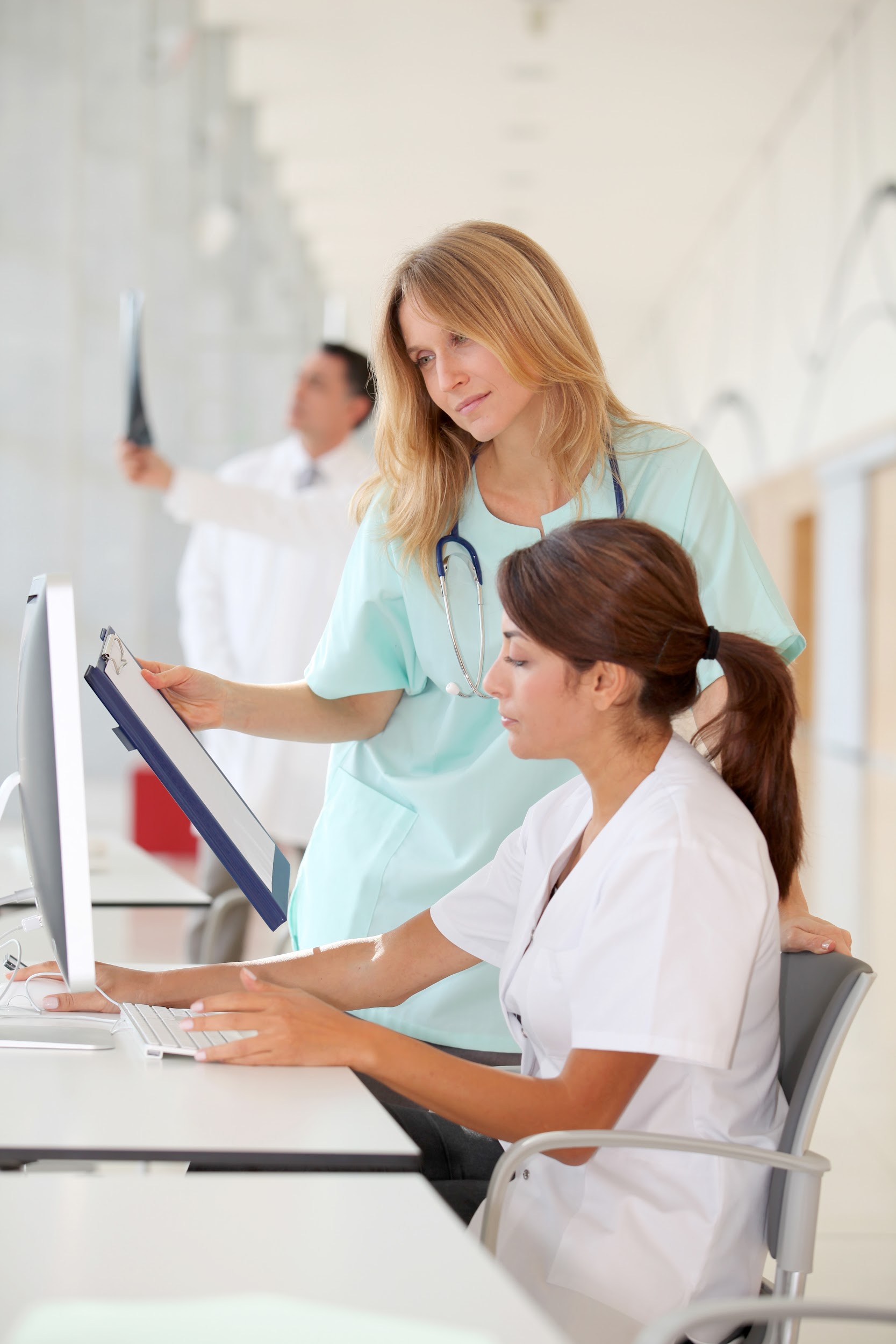 Potential Careers & Job Outlook
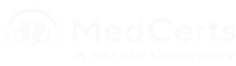 Dental Assistant Careers
The Dental Assistant program prepares students with the skills and certifications necessary to accelerate their career in healthcare. According to the Bureau of Labor Statistics (BLS), the demand for qualified Dental Assistants is expected to grow faster than average – at a rate of 7%. 

In 2020, the median pay for a Dental Assistant was $41,180 per year and $19.80 per hour (https://www.bls.gov/ooh/healthcare/dental-assistants.htm).

PRIMARY O*NET CODE: 31-9091.00 – Dental Assistant

The following careers are examples of opportunities available to graduates of the programs:
Dental Assistant
Dental Office Manager
Dental Sales
Dental Lab Assistant
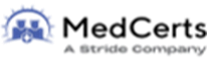 24
Dental Assistant Skills & Competencies
In addition to training and a license, a dental assistant needs certain technical skills, physical stamina, soft skills and personal qualities:

Organizational skills: From ensuring that tools and equipment are in place to dealing with the details of dental billing and insurance, a knack for organization and an eye for detail can be critical.
Good manual dexterity: Above average fine motor skills are important. A good many of the tasks associated with this career involve working with the hands.
Listening, speaking, and interpersonal skills: These skills are necessary for communicating with dentists, hygienists, and particularly patients, as they voice questions and concerns or exhibit stress or fear.
Critical thinking skills: These skills are necessary in evaluating alternative solutions to problems and immediate reactions to emergencies.
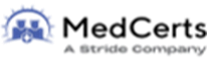 25
Employment Opportunities
Since many dentists employ two or more dental assistants, employment opportunities in this field are excellent. The types of practice settings available to dental assistants include:

Solo dental practices (practices with only one dentist)
Group practices (practices with two or more dentists)
Specialty practices, such as oral and maxillofacial surgery (removal of teeth and correction of facial deformities), orthodontics and dentofacial orthopedics (straightening teeth with braces or other appliances), endodontics (root canal treatment), periodontics (treatment of gum problems), prosthodontics (replacement of lost teeth) and pediatric dentistry (treatment of children)
Public health dentistry, including settings such as schools and clinics, which focus on the prevention of dental problems within entire communities
Hospital dental facilities, assisting dentists in the treatment of bedridden or trauma patients
Dental school clinics, assisting dental students as they learn to perform dental procedures
Insurance companies, processing dental insurance claims
Vocational schools, technical institutes, community colleges, dental schools and universities, teaching others to be dental assistants (which may require associate or baccalaureate college degrees)
Dental product sales representatives
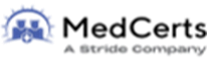 26